Параллельные вычисления
Цель урока
Познакомиться с понятием и принципом параллелизма, причинами необходимости и проблемами использования параллельных вычислений.
Наглядно посмотреть, как может применяться параллелизм.
Попробовать самим прописать алгоритм для выполнения параллельных действий.
Параллелизм
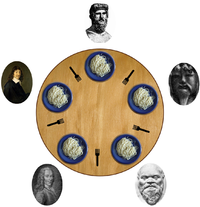 В информатике параллелизм – это свойство систем, при котором несколько вычислений выполняются одновременно, и при этом, возможно, взаимодействуют друг с другом.
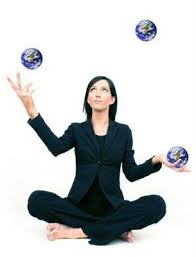 «Проблема обедающих философов» –  классическая проблема с параллелизмом и разделяемыми ресурсами.
Жонглирование – пример параллелизма
Параллельные вычисления
Параллельные вычисления – способ организации компьютерных вычислений, при котором программы разрабатываются как набор взаимодействующих вычислительных процессов, работающих параллельно (одновременно).
Суперкомпьютер – компьютер, способный производить как минимум сотни миллиардов операций в 1 с.
Параллельные вычисления и суперкомпьютеры – это связанные вещи. Работа суперкомпьютеров основана на параллелизме.
Суперкомпьютеры
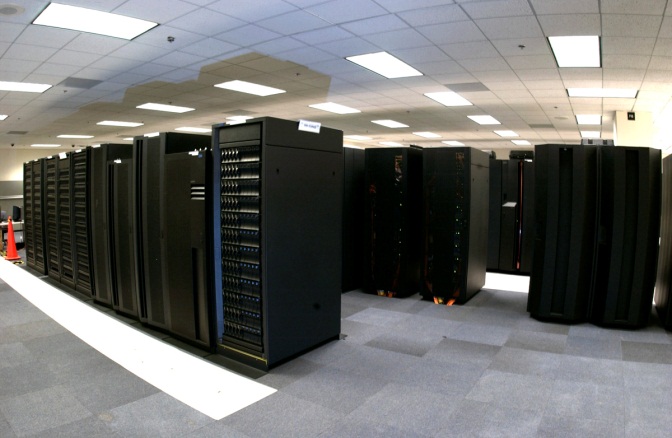 Основное назначение: суперкомпьютер предназначен для высокоскоростного выполнения прикладных процессов.
Основные признаки: 
-   высокая производительность
самый современный технологический уровень
специфические архитектурные решения, направленные на повышение быстродействия
 цена, обычно свыше 1-2 млн. долл.
Области применения суперкомпьютеров
-   физика 
химия 
биология
метеорология
аэрокосмическая и автомобильная промышленность
ядерная энергетика
предсказания и разработки месторождений полезных ископаемых
нефтедобывающая и газовая промышленность 
конструирование новых микропроцессоров и компьютеров
военные цели
создание компьютерных спецэффектов в кино
авиапромышленность
фармацевтика
Параллельные вычисления в школьном курсе
Сейчас для наглядного изучения параллельных алгоритмов существует две игры: «Стройка» и «Танковый экипаж».
Чертеж конструкции, для построения которой должен быть составлен алгоритм
Пример поля боя для игры «Танковый экипаж»
Параллельные вычисления в школьном курсе
Целью темы «Параллельные вычисления» в средней школе является ознакомление учащихся с соответствующим набором понятий и понимание особенностей параллельной работы. Не является целью обучение «реальному» параллельному программированию (изучение соответствующих языков программирования и языковых конструкций).
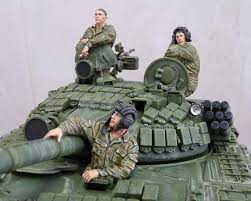 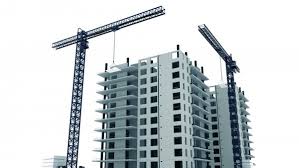 Игра «Танковый экипаж»
Игра «Стройка»
Система команд исполнителя (бригады строителей):
N, M, K – номера балок.
A, В – точки на стройплощадке.
Пример решения
Количество бригад: 3.
Спасибо за внимание